Komplektēšanas un apstrādes nodaļa
2021.gada atskaite
[Speaker Notes: PIEZĪME. Lai mainītu attēlu, vienkārši atlasiet to un izdzēsiet. Pēc tam izmantojiet attēla ievietošanas ikonu, lai ievietotu savu attēlu.]
KAN 2021.gada statistika
Iegādātie un apstrādātie izdevumi
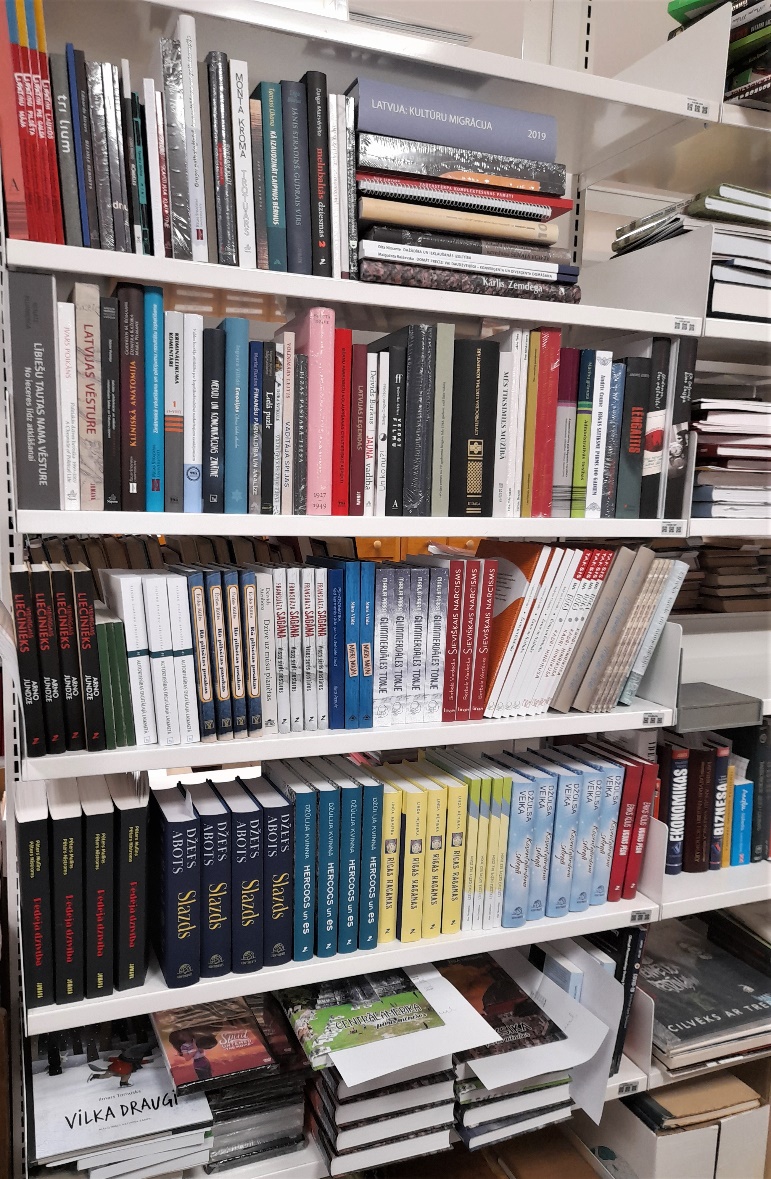 *t.sk. Medicīnas bibliotēka ; **nav Mūzikas bibliotēka ;
***nav pašvaldības līdzekļi
KAN 2021.gada statistika
(nav pašvaldības līdzekļi)
KAN 2021.gada statistika
Norakstītie izdevumi
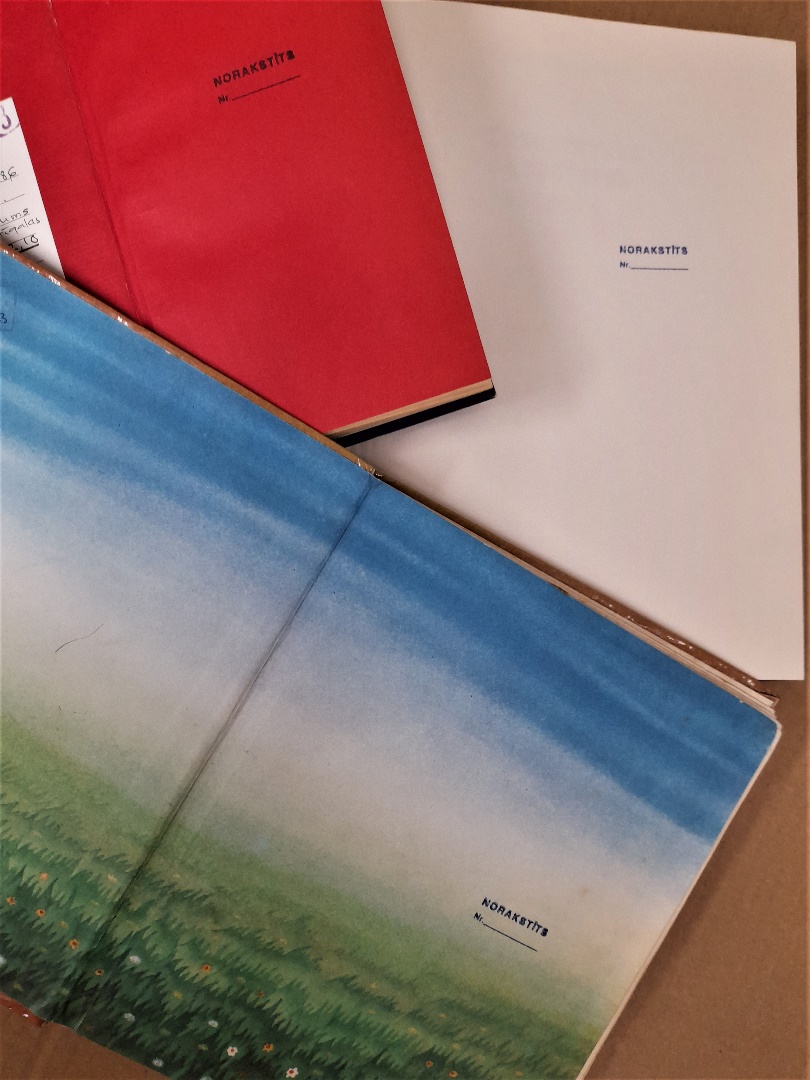 *t.sk. Medicīnas bibliotēka ; **nav Mūzikas bibliotēka ;
*** nav pašvaldības līdzekļi
KAN 2021.gada statistika
(nav pašvaldības līdzekļi)
KAN 2021.gada statistika
kopumā elektroniskajā katalogā veikti ieraksti 4937 eksemplāriem
izveidotas 1441 autorības
izveidoti 106 nodošanas akti no fonda uz fondu ar pavisam 2075 eksemplāriem
no elektroniskā kataloga kopumā izslēgti 4484 eksemplāri
Jaunieguvumiem noskenēti un pievienoti grāmatu vāku attēli un satura rādītāji
KAN 2021.gada darbība
Ventspils bibliotēkas organizētie Grāmatu svētki 2021.gada 7.augustā
ar 5 grāmatu izdevniecību piedalīšanos
[Speaker Notes: PIEZĪME. Lai mainītu attēlu, vienkārši atlasiet to un izdzēsiet. Pēc tam izmantojiet attēla ievietošanas ikonu, lai ievietotu savu attēlu.]
KAN 2021.gada darbība
Projekta «Grāmatu iepirkuma programma publiskajām bibliotēkām» ietvaros Ventspils bibliotēka saņēma 128 grāmatu eksemplārus EUR 1550.26 vērtībā
KAN 2021.gada darbība
2021.gada darbs pie audiovizuālo materiālu veidošanas:

- izveidoti 25 videoklipi, kas ievietoti Ventspils  bibliotēkas sociālajos kontos
- kā jaunums ir “Zoom” tiešraižu ierakstu publicēšana sociālajos tīklos
- ir iecere 2022.gadā strādāt pie “TikTok” video veidošanas
KAN 2022.gada darbības plāns
krājuma izmantošanas analīze pa mērķgrupām, literatūras veidiem un, vadoties no datiem, atbilstošas literatūras komplektēšana
krājuma jaunieguvumu, e-grāmatu un literatūras izstāžu popularizēšana sociālajos kontos (Ventspils bibliotēkas mājas lapā, Facebook kontā u.c.) albuma vai video formātā
Paldies par uzmanību!